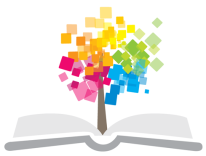 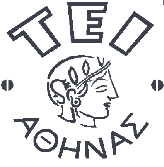 Ανοικτά Ακαδημαϊκά Μαθήματα στο ΤΕΙ Αθήνας
Μεθοδολογία Κοινωνικής Εργασίας με Κοινότητα
Ενότητα 11: ΕΛΛΗΝΙΚΗ ΠΡΑΓΜΑΤΙΚΟΤΗΤΑ:
Δεκαετίες  ΄60 και ΄70

Ελένη Κοντογιάννη
Τμήμα Κοινωνικής Εργασίας
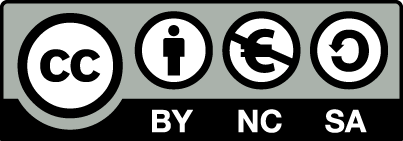 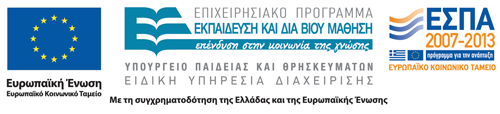 Κοινοτική  εκπαίδευση (Ελλάδα) (1/4)
Εκπαιδευτικά προγράμματα που στόχευαν στην ανάπτυξη των ικανοτήτων των ατόμων (παιδιών-εφήβων-ενηλίκων). Στα προγράμματα του Υπουργείου Γεωργίας: βελτίωση αγροτικής, κτηνοτροφικής παραγωγής, εκπαίδευση της αγρότισσας και των παιδιών των αγροτών. Απόφοιτες της Χαροκοπείου Σχολής Οικιακής Οικονομίας έκαναν την επιμόρφωση των αγροτισσών σε θέματα διατροφής των παιδιών,  υγειών συνθηκών διαβίωσης και βελτίωσης του νοικοκυριού.
Στα παιδιά (αποφοίτων δημοτικού) παρέχονταν διδασκαλία πρακτικών γνώσεων,  ηγετικών ικανοτήτων και καλλιέργεια του ενδιαφέροντος για την πρόοδο της κοινότητας.
Λειτουργία πρακτικών Σχολών (γεωργικές,  μηχανικής καλλιέργειας,  οικοκυρικών, πρακτικών τεχνών).
1
Κοινοτική  εκπαίδευση (Ελλάδα) (2/4)
Το ΒΕΙ για τη διάδοση των αρχών και μεθόδων της κοινοτικής ανάπτυξης εστιάστηκε στην αλλαγή της νοοτροπίας των ηγετικών στελεχών της κοινότητας. Τους παρότρυνε να αναγνωρίζουν, να μελετούν, και να βρίσκουν τρόπους επίλυσης και κάλυψης των προβλημάτων και των αναγκών του χωριού τους. Για το σκοπό αυτό διοργάνωνε 20ήμερες εκπαιδευτικές διαλέξεις.
Στο πρόγραμμα αυτό συμμετείχαν οι γραμματείς των κοινοτήτων και οι σταθμάρχες της χωροφυλακής!!!
Η επιμόρφωσή τους περιελάμβανε διαλέξεις γενικού περιεχομένου, επισκέψεις σε βιομηχανικές εγκαταστάσεις,  αρχαιολογικούς χώρους και εκμάθηση τεχνικών αξιοποίησης των φυσικών και ανθρώπινων πόρων.
2
Κοινοτική  εκπαίδευση (Ελλάδα) (3/4)
Η όλη προσπάθεια δεν αποδείχθηκε βιώσιμη και στα μέσα της δεκαετίας του 1960 τα προγράμματα σταμάτησαν.
Τα προγράμματα κοινοτικής ανάπτυξης της δεκαετίας του ’50 παρά το γεγονός ότι προσέφεραν σημαντικό έργο, δεν κατάφεραν να περάσουν το «κοινοτικό πνεύμα» αλληλεγγύης, προόδου και δημιουργίας που επεδίωκαν.
Την ίδια εποχή το πολιτικό κλίμα της εποχής (αμέσως μετά τον εμφύλιο) δεν ευνοούσε την προώθηση διαδικασιών συμμετοχής, οι προσπάθειες εξαναγκασμού για προσφορά εργασίας και η επιβολή συγκεκριμένων δραστηριοτήτων από την κεντρική διοίκηση, δημιούργησαν αρνητικές αντιδράσεις στις τοπικές κοινωνίες οι οποίες αντιμετώπισαν την κοινοτική ανάπτυξη ως «προσωπική αγγαρεία»
3
Κοινοτική  εκπαίδευση (Ελλάδα) (4/4)
Επιπλέον,  έλλειψη εξειδικευμένου προσωπικού, έντονη αστικοποίηση της ελληνικής κοινωνίας, δημόσια διοίκηση η οποία προσπαθούσε να ελέγξει τις τοπικές κοινωνίες.
….Δεν υπήρχαν συμμετοχικές και συλλογικές διαδικασίες, οι επιτροπές του Υπουργείου Εσωτερικών που συστάθηκαν για να καταγράψουν τοπικές ανάγκες και να αναζητήσουν πόρους ήταν υπόλογες στην κεντρική διοίκηση και όχι στην τοπική κοινότητα. 
Επίσης,  η απουσία ισχυρής Τοπικής Αυτοδιοίκησης δεν βοήθησε στην ανάπτυξη τοπικών πρωτοβουλιών.
4
Πρωτοβουλίες κοινοτικής ανάπτυξης δεκαετίες 1960 και 1970 (1/4)
Η προσπάθειες εκβιομηχάνισης της χώρας συνεχίζονται χωρίς όμως να γίνεται αντίστοιχη προώθηση προγραμμάτων κοινοτικής ανάπτυξης σε εθνικό επίπεδο.
Εξαίρεση αποτελούν μεμονωμένες προσπάθειες σε υποβαθμισμένες αστικές περιοχές που βασίστηκαν κυρίως στον εθελοντισμό,  την αυτοβοήθεια και την ομαδική δράση.
Π.χ ΙΚΕ «Πρόγραμμα Αστικής Ανάπτυξης Πετραλώνων» 1969-1979
«Πρόγραμμα Αστικής Ανάπτυξης Τσουβαλάδικα Ρέντη» 1978-1983
Αστικό Κέντρο Βασιλικής Πρόνοιας Δήμου Ταύρου 1965-1970
5
Πρωτοβουλίες κοινοτικής ανάπτυξης δεκαετίες 1960 και 1970 (2/4)
Σε αντίθεση με προγράμματα προηγούμενων δεκαετιών,  τώρα στο σχεδιασμό και την υλοποίηση των προγραμμάτων συμμετέχουν κοινωνικοί λειτουργοί. Αυτό οφείλεται σε δύο λόγους:
Στην ευρεία διάδοση της κοινωνικής εργασίας με κοινότητα στο εξωτερικό 
Στην εμπειρία από προηγούμενα προγράμματα που είχε αναδειχθεί η ανάγκη για εξειδικευμένα στελέχη στην κοινοτική ανάπτυξη.
Το έλλειμα αυτό προσπάθησαν να καλύψουν οι πρωτοϊδρυθείσες σχολές κοινωνικής εργασίας: Αμερικάνικο κολλέγιο θηλέων Pierce (1945-1975), της ΧΕΝ (1948), του ΒΕΙ (1956-1963).
6
Πρωτοβουλίες κοινοτικής ανάπτυξης δεκαετίες 1960 και 1970 (3/4)
Τα Προγράμματα αυτής της περιόδου παρά τον αποσπασματικό τους χαρακτήρα κατέδειξαν το έλλειμμα μιας ευρύτερης εθνικής πολιτικής για το ζήτημα της κοινοτικής ανάπτυξης και συνεισέφεραν στην εν μέρει κάλυψη των τεράστιων κοινωνικών αναγκών που υπήρχαν.
Τα προγράμματα αυτά όμως απέτυχαν να συνδέσουν τα τοπικά προβλήματα με ευρύτερα ζητήματα φτώχειας και υπανάπτυξης. Αυτό ίσως δικαιολογείται:
7
Πρωτοβουλίες κοινοτικής ανάπτυξης δεκαετίες 1960 και 1970 (4/4)
Aπό το θεωρητικό πλαίσιο κοινοτικής εργασίας που επελέγη την δεδομένη εποχή και βασιζόταν σε μια δομολειτουργιστική προσέγγιση και αντιλαμβανόταν την ΚΕΚ ως προσπάθεια «βελτίωσης κάποιας καθορισμένης λειτουργικής δυσκολίας του συστήματος»
Έλλειψη ενός ευρύτερου προβληματισμού για τη φτώχεια και την κοινωνική ανάπτυξη στην ελληνική κοινωνία. Αυτό οφείλεται:
Στην πολιτική αστάθεια της περιόδου αυτής με αποκορύφωμα την 7χρονη δικτατορία
Στην απουσία συλλογικών κοινωνικών δράσεων και οργανωμένων πιέσεων από το εργατικό ή το συνδικαλιστικό κίνημα για την ανάπτυξη θεσμών κοινωνικής προστασίας
Στην επικέντρωση του κράτους αποκλειστικά σε ζητήματα οικονομικής (βιομηχανικής) ανάπτυξης
Όλα αυτά σε συνδυασμό με το έλλειμα ιδεολογικής υποδομής και στρατηγικού σχεδιασμού κοινωνικής πολιτικής ανέπτυξαν ελάχιστα το σύστημα κοινωνικής προστασίας και η κοινωνική πρόνοια αντιμετώπιζε μόνο κρίσιμες καταστάσεις.
8
Απόπειρα δημιουργίας κράτους πρόνοιας – έμφαση στη λαϊκή συμμετοχή (1/2)
Τη δεκαετία του1980,  εποχή που στην υπόλοιπη Ευρώπη επιχειρούνταν συρρίκνωση των προνοιακών δαπανών, στην Ελλάδα επιχειρείται η δημιουργία ενός κράτους πρόνοιας, αυξάνονται οι κοινωνικές δαπάνες, επεκτείνονται οι δημοκρατικές και πολιτικές ελευθερίες, ενώ αρχίζει να εδραιώνεται η αντίληψη του «κοινωνικού ρόλου» της Πολιτείας.
Στο πλαίσιο αυτό καθιερώνεται το ΕΣΥ, η αγροτική σύνταξη και άλλα ενισχυτικά στο οικογενειακό εισόδημα επιδόματα.
9
Απόπειρα δημιουργίας κράτους πρόνοιας – έμφαση στη λαϊκή συμμετοχή (2/2)
Στο πλαίσιο της ευρύτερης κοινωνικής και διοικητικής «αλλαγής» αυτής της εποχής,  μεγάλο μέρος της πολιτικής δραστηριότητας επικεντρώνεται σε ζητήματα αποκέντρωσης, ενίσχυσης της λαϊκής συμμετοχής και πολιτιστικής αναβάθμισης των τοπικών κοινωνιών. Σε επίπεδο Τοπικής Αυτοδιοίκησης, με νόμους που ψηφίστηκαν το 
1982 και 1984 επιχειρείται η διαμόρφωση πλαισίου κοινωνικής συμμετοχής μέσω της δημιουργίας συμμετοχικών οργάνων. Επίσης ενισχύεται ο αναπτυξιακός ρόλος των Ο.Τ.Α μέσα από τη δυνατότητα που τους δίνεται να συστήσουν επιχειρήσεις (δημοτικής ή λαϊκής βάσης).
10
Τέλος Ενότητας
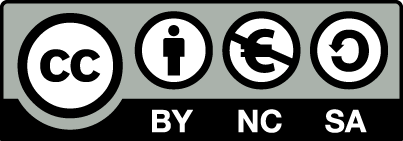 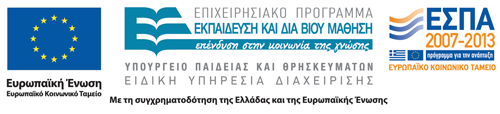 Σημειώματα
Σημείωμα Αναφοράς
Copyright Τεχνολογικό Εκπαιδευτικό Ίδρυμα Αθήνας, Ελένη Κοντογιάννη 2014. Ελένη Κοντογιάννη. «Μεθοδολογία Κοινωνικής Εργασίας με Κοινότητα. Ενότητα 11: ΕΛΛΗΝΙΚΗ ΠΡΑΓΜΑΤΙΚΟΤΗΤΑ: Δεκαετίες  ΄60 και ΄70». Έκδοση: 1.0. Αθήνα 2014. Διαθέσιμο από τη δικτυακή διεύθυνση: ocp.teiath.gr.
Σημείωμα Αδειοδότησης
Το παρόν υλικό διατίθεται με τους όρους της άδειας χρήσης Creative Commons Αναφορά, Μη Εμπορική Χρήση Παρόμοια Διανομή 4.0 [1] ή μεταγενέστερη, Διεθνής Έκδοση.   Εξαιρούνται τα αυτοτελή έργα τρίτων π.χ. φωτογραφίες, διαγράμματα κ.λ.π.,  τα οποία εμπεριέχονται σε αυτό και τα οποία αναφέρονται μαζί με τους όρους χρήσης τους στο «Σημείωμα Χρήσης Έργων Τρίτων».
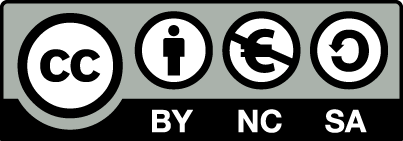 [1] http://creativecommons.org/licenses/by-nc-sa/4.0/ 

Ως Μη Εμπορική ορίζεται η χρήση:
που δεν περιλαμβάνει άμεσο ή έμμεσο οικονομικό όφελος από την χρήση του έργου, για το διανομέα του έργου και αδειοδόχο
που δεν περιλαμβάνει οικονομική συναλλαγή ως προϋπόθεση για τη χρήση ή πρόσβαση στο έργο
που δεν προσπορίζει στο διανομέα του έργου και αδειοδόχο έμμεσο οικονομικό όφελος (π.χ. διαφημίσεις) από την προβολή του έργου σε διαδικτυακό τόπο

Ο δικαιούχος μπορεί να παρέχει στον αδειοδόχο ξεχωριστή άδεια να χρησιμοποιεί το έργο για εμπορική χρήση, εφόσον αυτό του ζητηθεί.
Διατήρηση Σημειωμάτων
Οποιαδήποτε αναπαραγωγή ή διασκευή του υλικού θα πρέπει να συμπεριλαμβάνει:
το Σημείωμα Αναφοράς
το Σημείωμα Αδειοδότησης
τη δήλωση Διατήρησης Σημειωμάτων
το Σημείωμα Χρήσης Έργων Τρίτων (εφόσον υπάρχει)
μαζί με τους συνοδευόμενους υπερσυνδέσμους.
Χρηματοδότηση
Το παρόν εκπαιδευτικό υλικό έχει αναπτυχθεί στo πλαίσιo του εκπαιδευτικού έργου του διδάσκοντα.
Το έργο «Ανοικτά Ακαδημαϊκά Μαθήματα στο ΤΕΙ Αθήνας» έχει χρηματοδοτήσει μόνο την αναδιαμόρφωση του εκπαιδευτικού υλικού. 
Το έργο υλοποιείται στο πλαίσιο του Επιχειρησιακού Προγράμματος «Εκπαίδευση και Δια Βίου Μάθηση» και συγχρηματοδοτείται από την Ευρωπαϊκή Ένωση (Ευρωπαϊκό Κοινωνικό Ταμείο) και από εθνικούς πόρους.
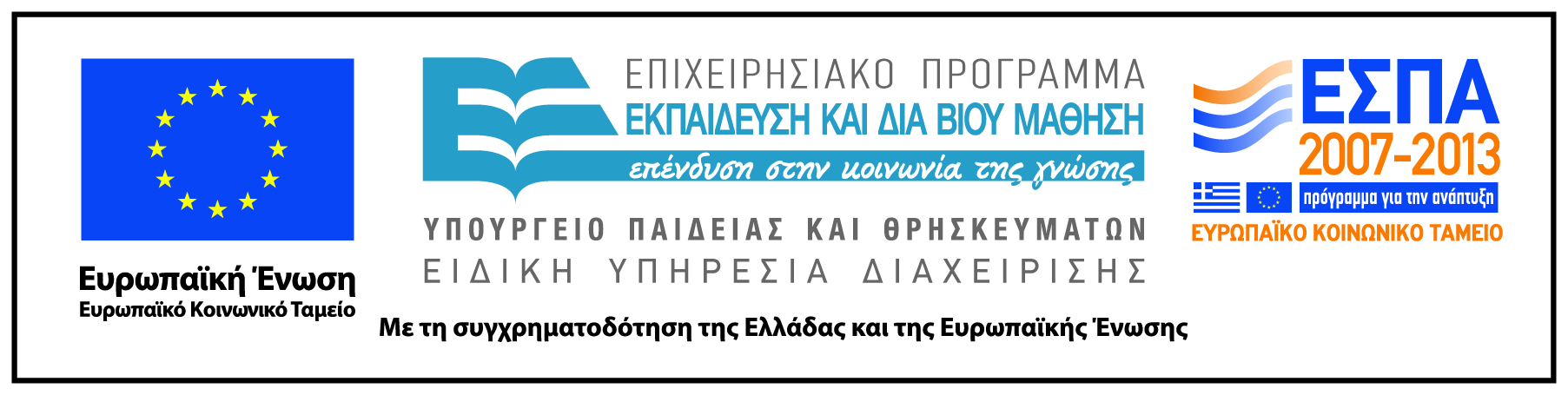